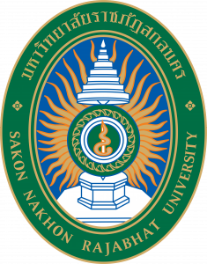 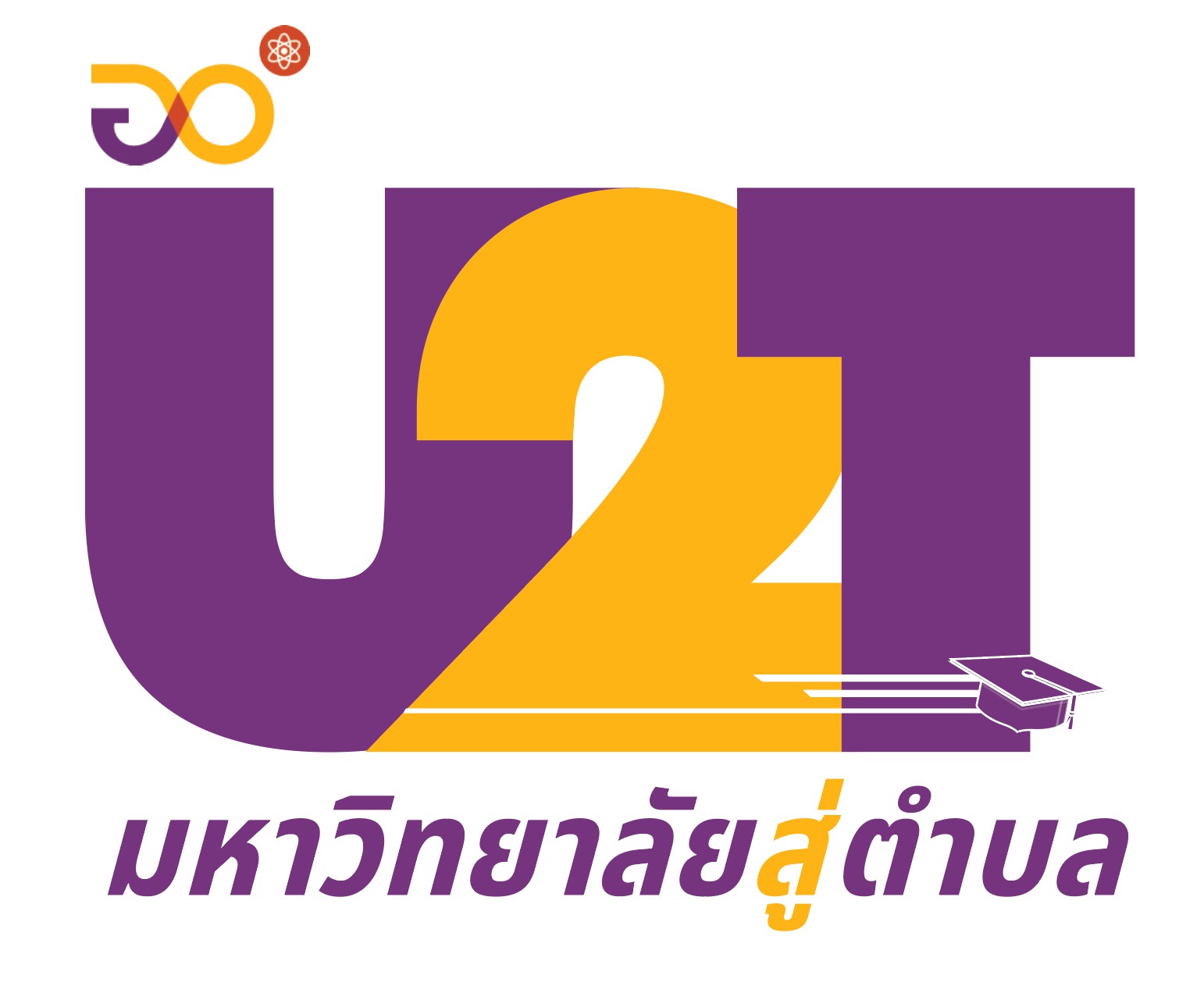 การประชุมติดตามการดำเนินโครงการยกระดับเศรษฐกิจรายตำบลแบบบูรณาการ 1 ตำบล 1 มหาวิทยาลัย (มหาวิทยาลัย สร้างรากแก้วให้ประเทศ : U2T)(ผ่านสื่ออิเล็กทรอกนิกส์ ZOOM)
วันศุกร์ที่ 20 สิงหาคม 2564 เวลา 10.30 - 12.00 น.                           
มหาวิทยาลัยราชภัฏสกลนคร
ติดตามการดำเนินโครงการยกระดับเศรษฐกิจรายตำบลแบบบูรณาการ 1 ตำบล 1 มหาวิทยาลัย (มหาวิทยาลัย สร้างรากแก้วให้ประเทศ:U2T)
1. ผลเบิกจ่ายโครงการยกระดับเศรษฐกิจรายตำบลแบบบูรณาการ (1 ตำบล 1 มหาวิทยาลัย)    (ณ วันที่ 19 สิงหาคม 2564)
2. หนังสือขออนุมัติขยายการเบิกจ่าย และส่งชุดเบิกล่าช้า งบแผ่นดิน (เงินกู้กระตุ้นเศรษฐกิจ)    โครงการยกระดับเศรษฐกิจรายตำบลแบบบูรณาการ (1 ตำบล 1 มหาวิทยาลัย)
3. แบบสำรวจการได้รับการฉีดวัคซีนของผู้รับจ้างงาน (Google Form) ภายใน 20 สิงหาคม 2564
4. การรายงานผลการดำเนินงานตำบล 14 ตัวชี้วัด (TSI) ไตรมาส 2
5. แบบฟอร์มเล่มรายงานผลการดำเนินโครงการ U2T (สิ้นสุดโครงการ)
6. การกรอกข้อมูล Community Big Data หรือ CBD (โดย ผอ.สมบัติ เทียบแสง)
1. ผลการเบิกจ่ายงบประมาณ
โครงการยกระดับเศรษฐกิจและสังคมรายตำบลแบบบูรณาการ
(1 ตำบล 1 มหาวิทยาลัย)
กราฟแสดงผลการเบิกจ่ายงบประมาณโครงการยกระดับเศรษฐกิจและสังคมรายตำบลแบบบูรณาการ
(1 ตำบล 1 มหาวิทยาลัย)
กราฟแสดงผลการเบิกจ่ายงบประมาณโครงการยกระดับเศรษฐกิจและสังคมรายตำบลแบบบูรณาการ
(1 ตำบล 1 มหาวิทยาลัย) 
คณะครุศาสตร์
5
กราฟแสดงผลการเบิกจ่ายงบประมาณโครงการยกระดับเศรษฐกิจและสังคมรายตำบลแบบบูรณาการ
(1 ตำบล 1 มหาวิทยาลัย) 
คณะมนุษยศาสตร์และสังคมศาสตร์
6
กราฟแสดงผลการเบิกจ่ายงบประมาณโครงการยกระดับเศรษฐกิจและสังคมรายตำบลแบบบูรณาการ
(1 ตำบล 1 มหาวิทยาลัย) 
คณะวิทยาการจัดการ
7
กราฟแสดงผลการเบิกจ่ายงบประมาณโครงการยกระดับเศรษฐกิจและสังคมรายตำบลแบบบูรณาการ
(1 ตำบล 1 มหาวิทยาลัย) 
คณะวิทยาศาสตร์และเทคโนโลยี
8
กราฟแสดงผลการเบิกจ่ายงบประมาณโครงการยกระดับเศรษฐกิจและสังคมรายตำบลแบบบูรณาการ
(1 ตำบล 1 มหาวิทยาลัย) 
คณะเทคโนโลยีการเกษตร
9
กราฟแสดงผลการเบิกจ่ายงบประมาณโครงการยกระดับเศรษฐกิจและสังคมรายตำบลแบบบูรณาการ
(1 ตำบล 1 มหาวิทยาลัย) 
คณะเทคโนโลยีอุตสาหกรรม
10
กราฟแสดงผลการเบิกจ่ายงบประมาณโครงการยกระดับเศรษฐกิจและสังคมรายตำบลแบบบูรณาการ
(1 ตำบล 1 มหาวิทยาลัย) 
สถาบันวิจัยและพัฒนา
11
ติดตามการดำเนินโครงการยกระดับเศรษฐกิจรายตำบลแบบบูรณาการ 1 ตำบล 1 มหาวิทยาลัย (มหาวิทยาลัย สร้างรากแก้วให้ประเทศ:U2T)
2. หนังสือขออนุมัติขยายการเบิกจ่าย และส่งชุดเบิกล่าช้า งบแผ่นดิน (เงินกู้กระตุ้นเศรษฐกิจ)    โครงการยกระดับเศรษฐกิจรายตำบลแบบบูรณาการ (1 ตำบล 1 มหาวิทยาลัย)
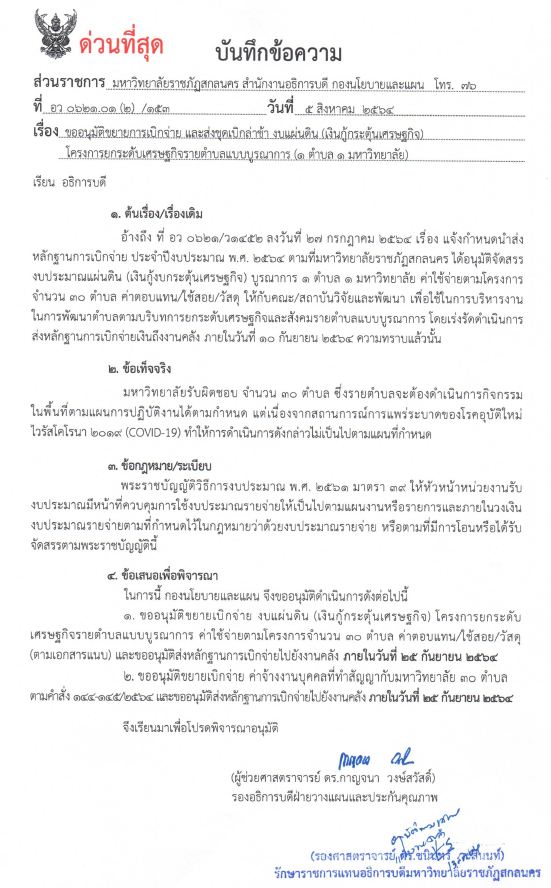 ตามหนังสืองานคลังที่ อว 0621/ว1452 ลงวันที่ 27 กรกฎาคม 2564 เรื่อง แจ้งกำหนดนำส่งหลักฐานการเบิกจ่าย ประจำปีงบประมาณ พ.ศ. 2564 โดยเร่งรัดดำเนินการส่งหลักฐานการเบิกจ่ายเงินถึงงานคลัง ภายในวันที่ 10 กันยายน 2564 นั้น
ในการนี้ กองนโยบายและแผน จึงขออนุมัติดำเนินการในภาพรวม 30 ตำบล ดังต่อไปนี้
                         1. ขออนุมัติขยายเบิกจ่าย งบแผ่นดิน (เงินกู้กระตุ้นเศรษฐกิจ) โครงการยกระดับเศรษฐกิจรายตำบลแบบบูรณาการ ค่าใช้จ่ายตามโครงการจำนวน 30 ตำบล ค่าตอบแทน/ใช้สอย/วัสดุ (ตามเอกสารแนบ) และขออนุมัติส่งหลักฐานการเบิกจ่ายไปยังงานคลัง ภายในวันที่ 25 กันยายน 2564
                         2. ขออนุมัติขยายเบิกจ่าย ค่าจ้างงานบุคคลที่ทำสัญญากับมหาวิทยาลัย 30 ตำบล ตามคำสั่ง 144-145/2564 และขออนุมัติส่งหลักฐานการเบิกจ่ายไปยังงานคลัง ภายในวันที่ 25 กันยายน 2564
ติดตามการดำเนินโครงการยกระดับเศรษฐกิจรายตำบลแบบบูรณาการ 1 ตำบล 1 มหาวิทยาลัย (มหาวิทยาลัย สร้างรากแก้วให้ประเทศ:U2T)
3. แบบสำรวจการได้รับการฉีดวัคซีนของผู้รับจ้างงาน (Google Form) ภายใน 20 สิงหาคม 2564
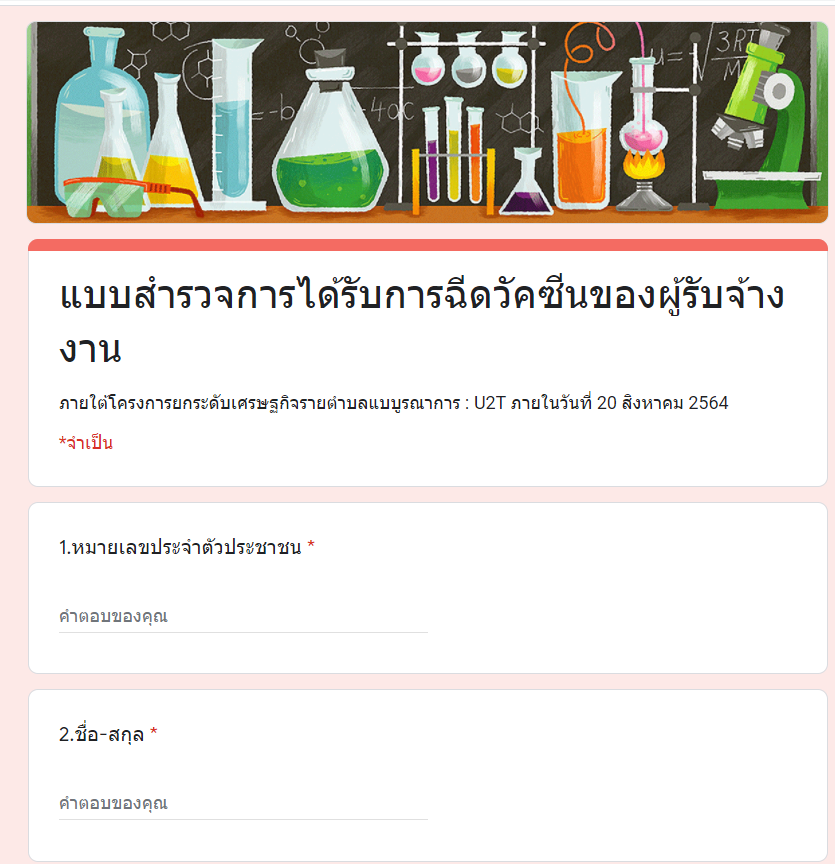 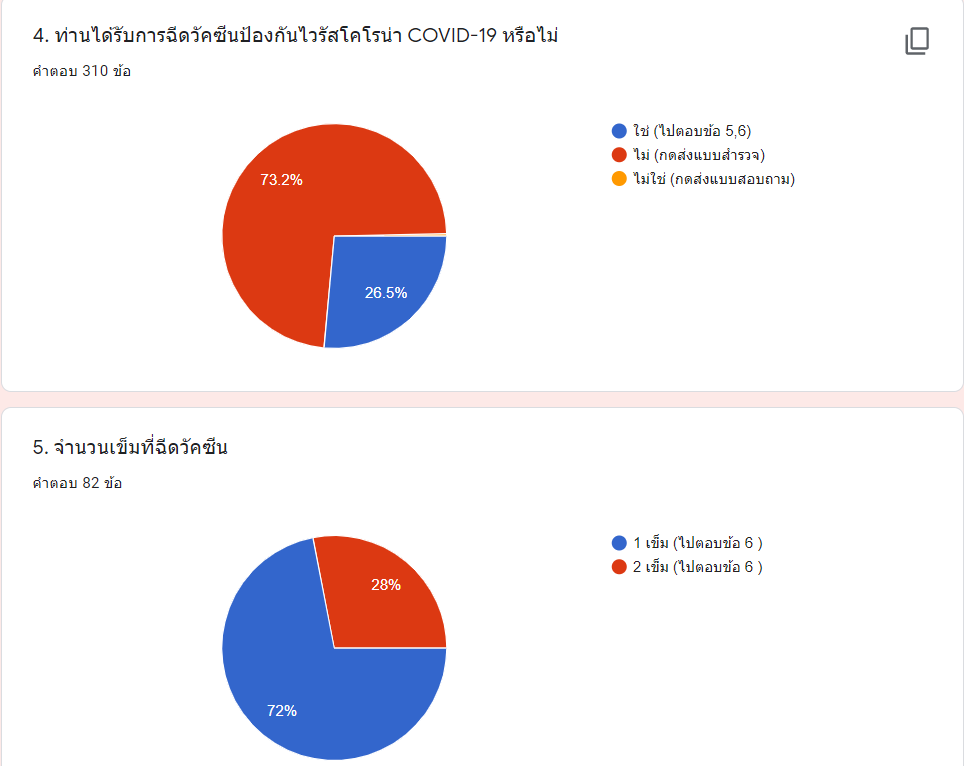 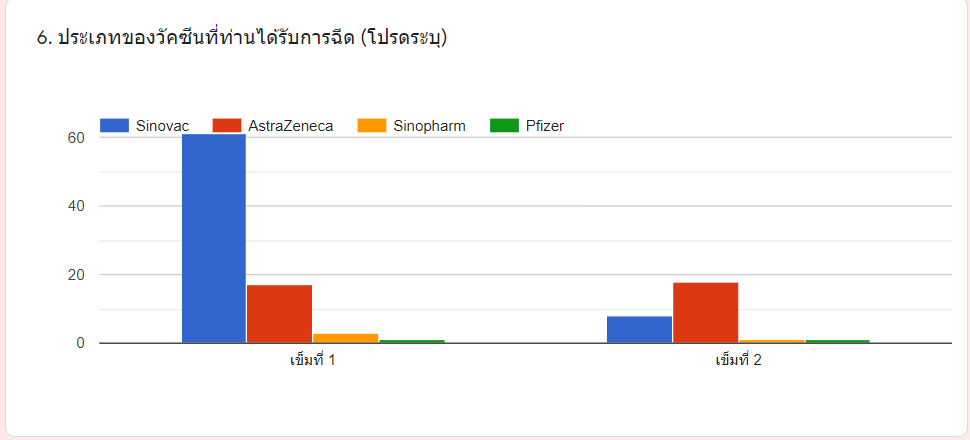 https://docs.google.com/forms/d/e/1FAIpQLSeDC-C9wOJkojeCc_QybWq31JxTnPNLpgJETR_ZTHLWb9vHoQ/viewform
รายงานสรุปการกรอกแบบสำรวจการได้รับวัคซีนของผู้รับจ้างงาน
14
ติดตามการดำเนินโครงการยกระดับเศรษฐกิจรายตำบลแบบบูรณาการ 1 ตำบล 1 มหาวิทยาลัย (มหาวิทยาลัย สร้างรากแก้วให้ประเทศ:U2T)
4. การรายงานผล 14 ตัวชี้วัด (TSI) ของรายตำบล ไตรมาส 2
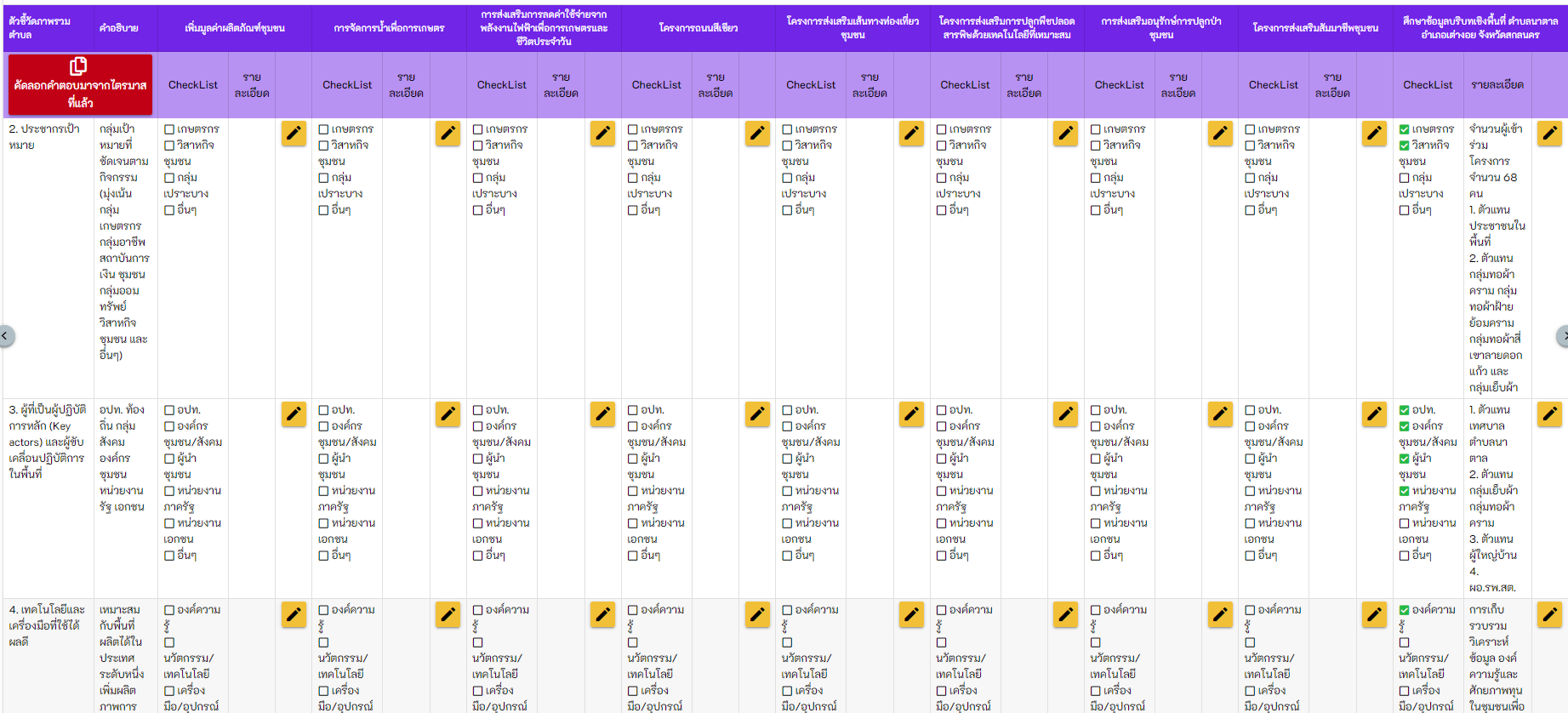 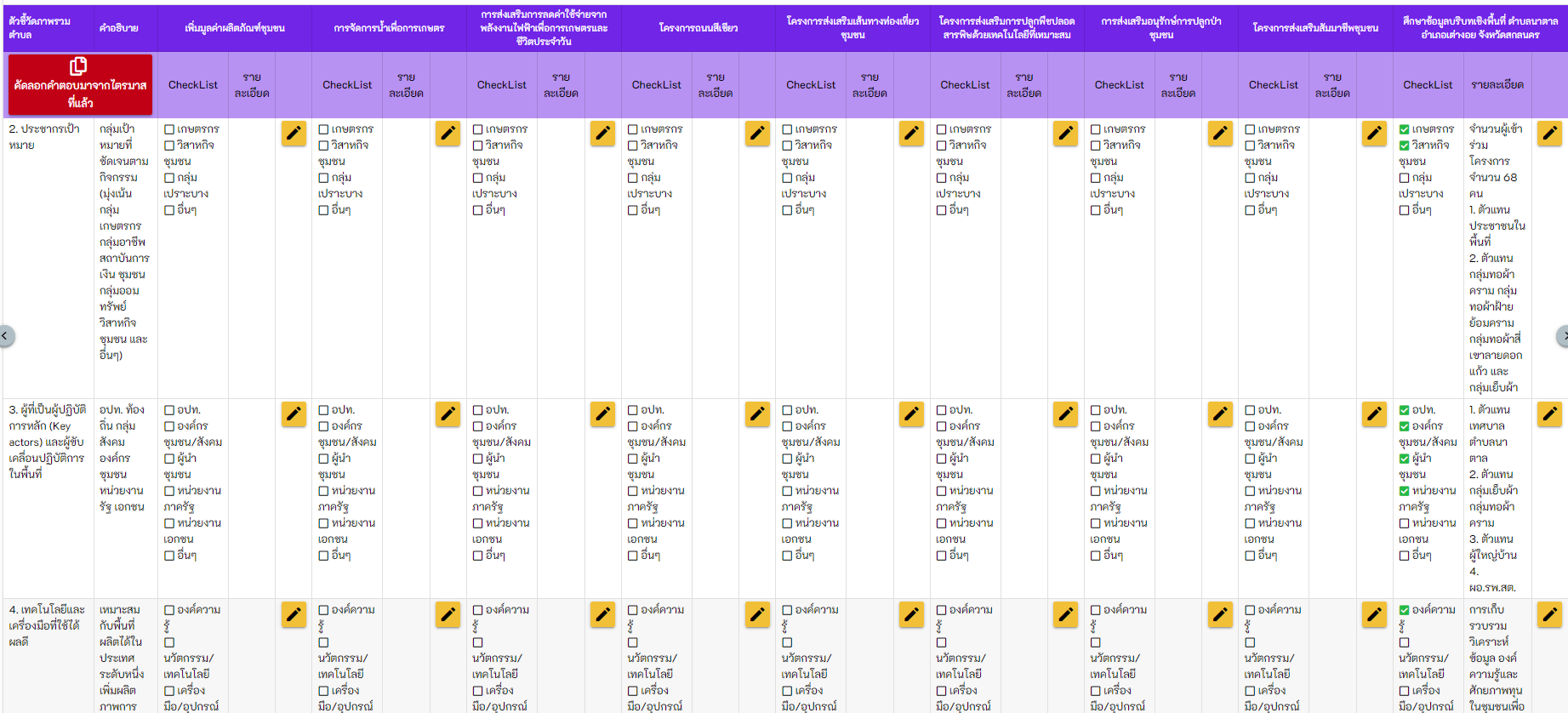 ขอให้รายตำบลใส่รายละเอียดการรายงานผลตัวชี้วัด เพื่อมหาวิทยาลัยจักได้ประมวลผลในภาพรวมต่อไป
ติดตามการดำเนินโครงการยกระดับเศรษฐกิจรายตำบลแบบบูรณาการ 1 ตำบล 1 มหาวิทยาลัย (มหาวิทยาลัย สร้างรากแก้วให้ประเทศ:U2T)
5. แบบฟอร์มเล่มรายงานผลการดำเนินโครงการ U2T (สิ้นสุดโครงการ)
สารบัญ
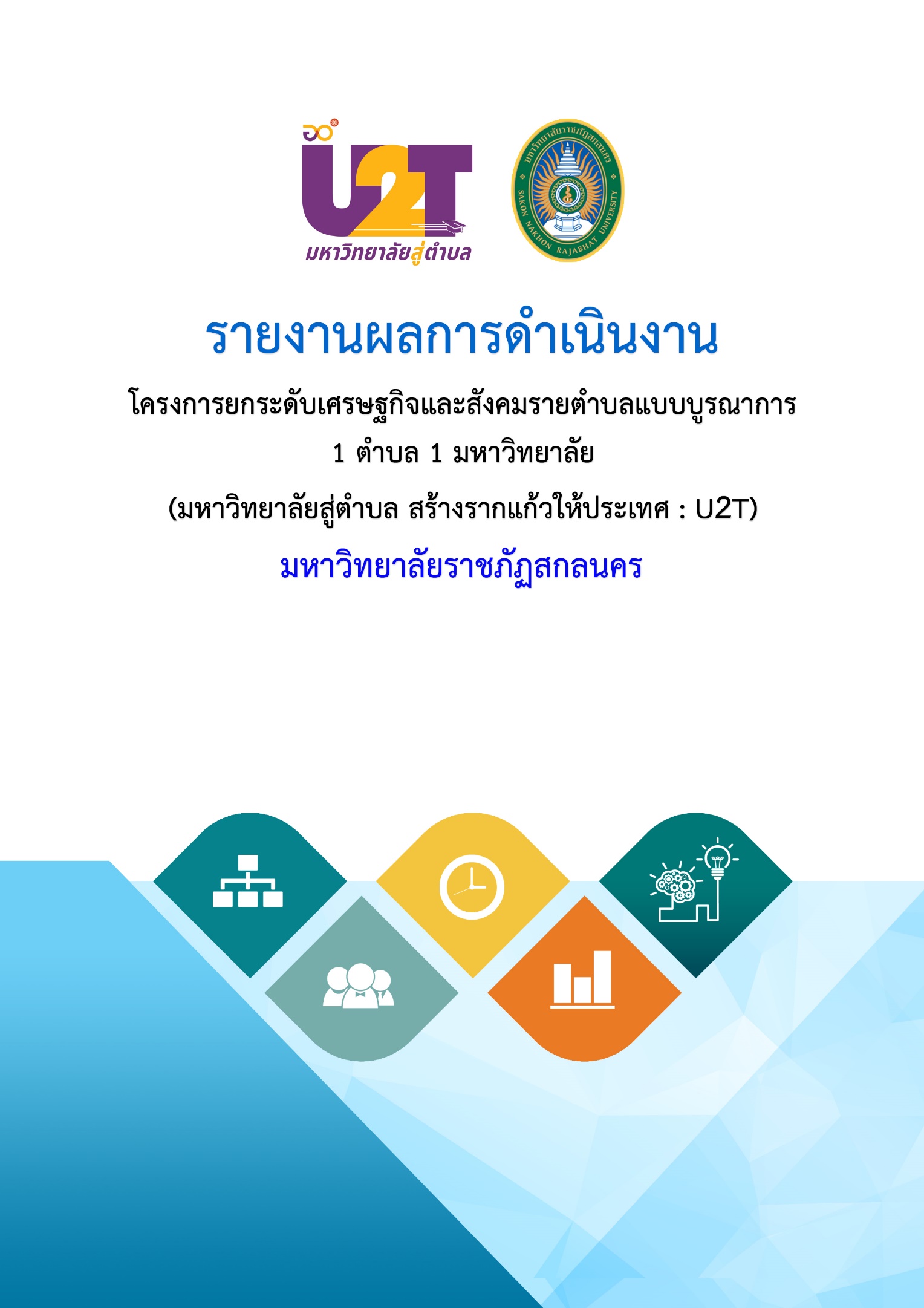 ตำบล…………………….อำเภอ...................จังหวัด...................
ดาวน์โหลดแบบฟอร์มได้ที่เว็บไซต์กองนโยบายและแผน (www.plan.snru.ac.th) -> ดาวน์โหลด ->เอกสารโครงการจ้างงาน 1 ตำบล 1 มหาวิทยาลัย
ติดตามการดำเนินโครงการยกระดับเศรษฐกิจรายตำบลแบบบูรณาการ 1 ตำบล 1 มหาวิทยาลัย (มหาวิทยาลัย สร้างรากแก้วให้ประเทศ:U2T)
6. การบันทึกข้อมูล Community Big Data หรือ CBD (โดย ผอ.สมบัติ เทียบแสง)
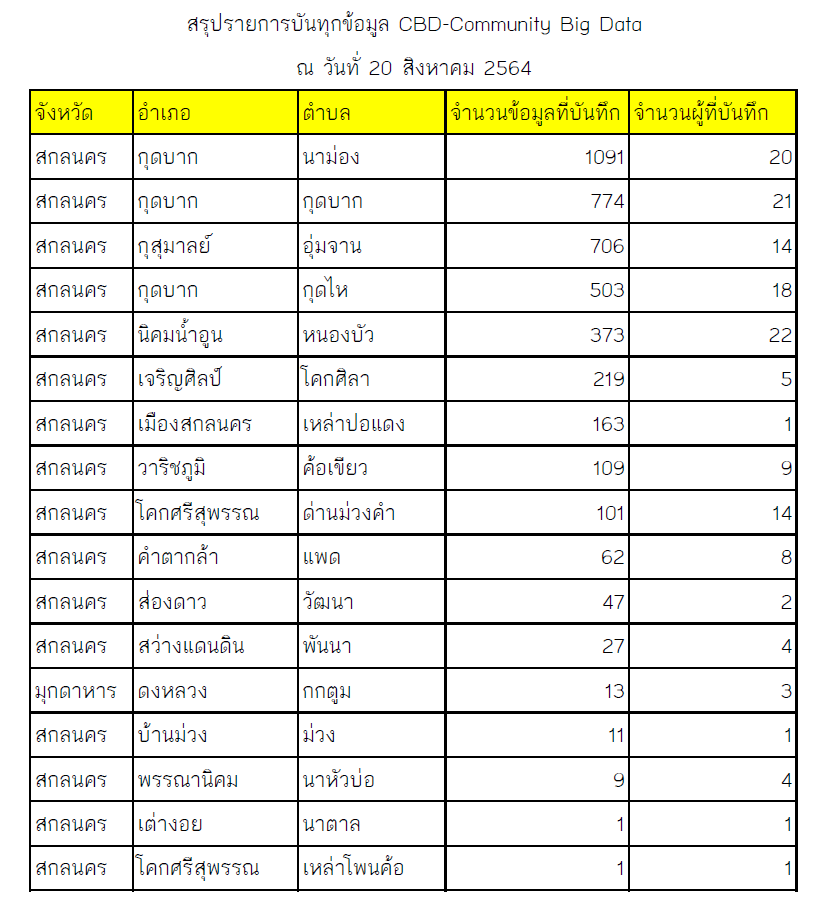 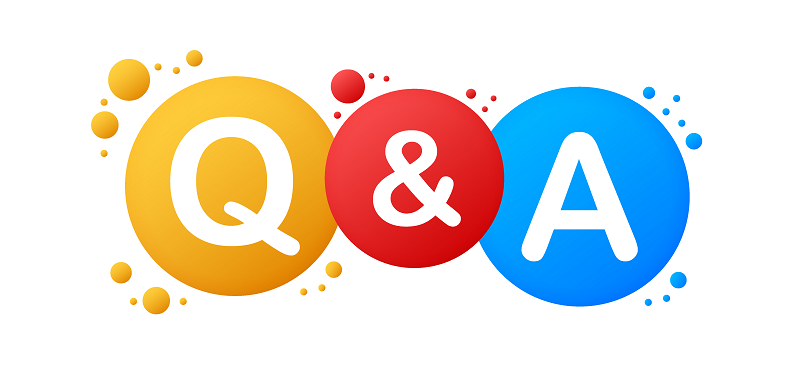 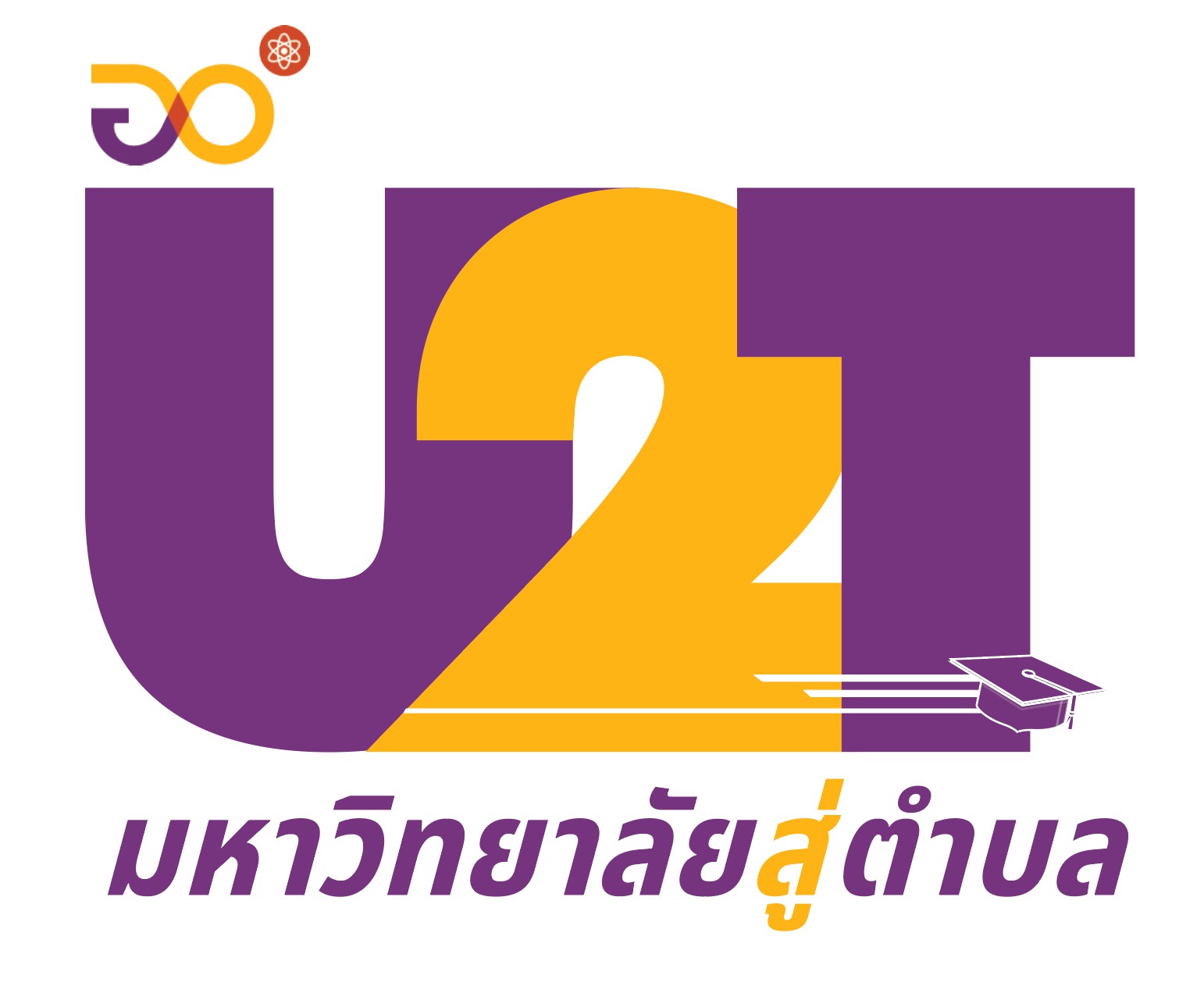 ขอบคุณค่ะ
18